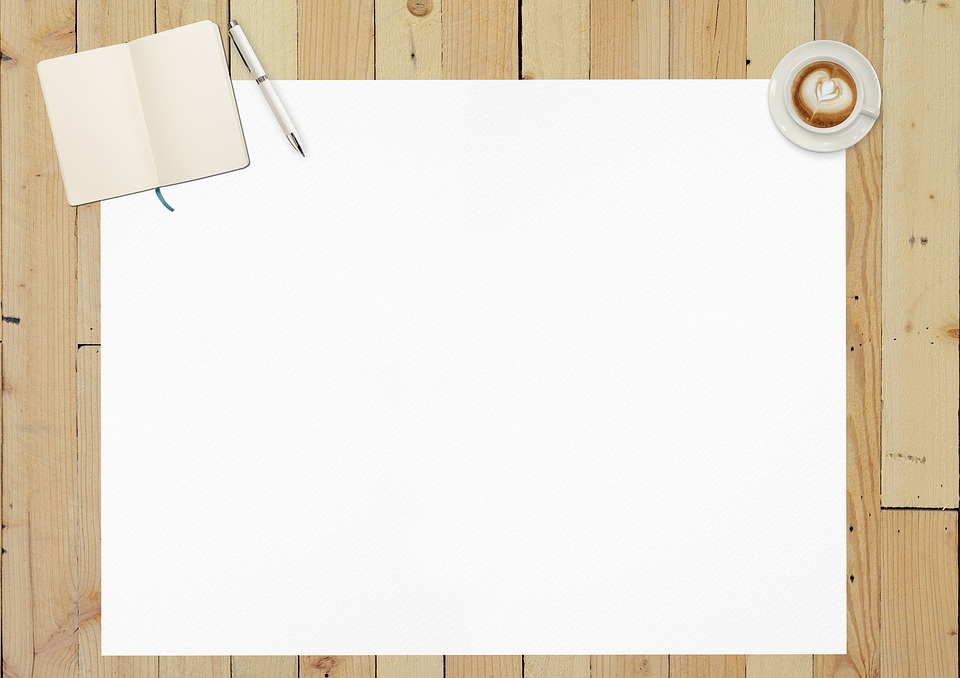 Biblická súťaž Bratislavskej arcidiecézy
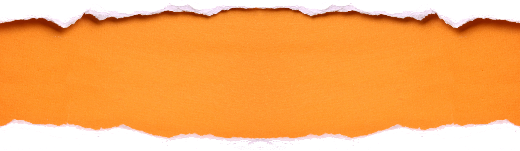 Pracovný list

8. kapitola
BIBLIA PRE VŠETKÝCH 2018
1. Vyber správnu odpoveď
 
 
Kde leží dalmanutský kraj?
A/ na východnom pobreží Galilejského mora
B/ na západnom pobreží Genezaretského jazera
C/ neznáma lokalita
 
Keď farizeji žiadali od Ježiša znamenie z neba, on odvetil:
A/ „Prečo toto pokolenie žiada znamenie?“
B/ „Toto pokolenie znamenie nedostane.“
C/ „ Toto pokolenie znamenie nedostane, iba ak znamenie proroka Jonáša.“
 
Kam usadil Ježiš zástup podľa Mk?
A/ na zelenú trávu
B/ na breh
C/ na zem
 
Čo povedal Ježiš uzdravenému slepcovi pri Betsaide?
A/ „Choď a nech sa ti stane, ako si uveril.“
B/ „Daj si pozor a nikomu o tom nehovor, ale choď, ukáž sa kňazovi.“
C/ „Ale do dediny nechoď!“
C; pozn. k Mk 8, 10
A, B; Mk 8, 12
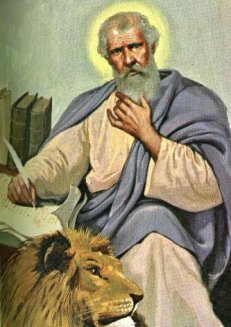 C; Mk 8, 6
C; Mk 8, 26
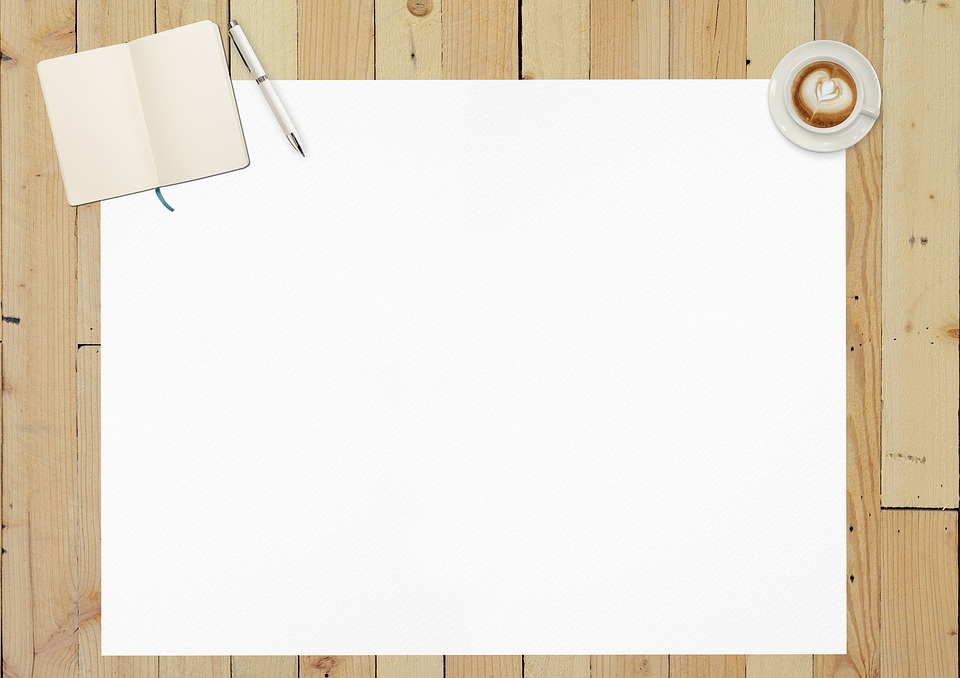 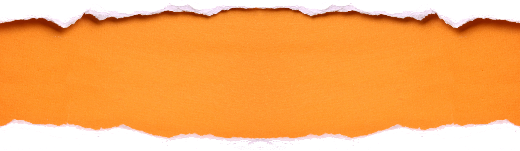 Pracovný list

8. kapitola
BIBLIA PRE VŠETKÝCH 2018
Čo podľa Mk odpovedali učeníci na Ježišovu otázku, za koho ho pokladajú ľudia?
A/ „Za Jána Krstiteľa, iní za Eliáša, iní za jedného z prorokov.“
B/ „Jedni za Jána Krstiteľa a iní za Jeremiáša alebo za jedného z dávnych prorokov.“
C/ „Za Jána Krstiteľa, iní za Izaiáša, iní hovoria, že vstal z mŕtvych jeden z prorokov.“

 
Čo podľa Mk odpovedal Peter na otázku, za koho pokladajú Ježiša učeníci?
A/ „Ty si Mesiáš, syn živého Boha.“
B/ „Ty si Mesiáš.“
C/ „Ty si Boží Mesiáš.“
 
Čo Ježiš myslel varovaním: „ Dajte si pozor a chráňte sa kvasu farizejov i kvasu Herodesa!“?
 
 


Pri prvej predpovedi Ježišovho utrpenia Peter dohováral Ježišovi. Prečo ho Ježiš pokarhal?
A; Mk 8, 28
B; Mk 8, 29
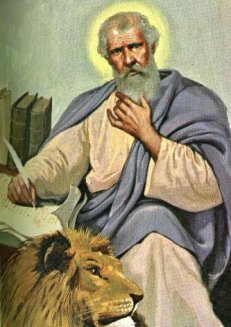 Pod kvasom farizejov sa tu myslí na prevrátené farizejské zásady. Kvas Herodesa 
– jeho verejný hriešny život. Zlé zásady a hriešny život pôsobia na ľudí ako 
kvas na cesto.  pozn. k Mk 8, 15
Peter vo veľkej horlivosti chce odvrátiť Ježiša od jeho najvlastnejšieho poslania a 
v tom zmysle je pokušiteľom, čiže Božím protivníkom („satan“ = protivník, pokušiteľ).
Pozn. k Mk 8, 33; Mt 16, 23
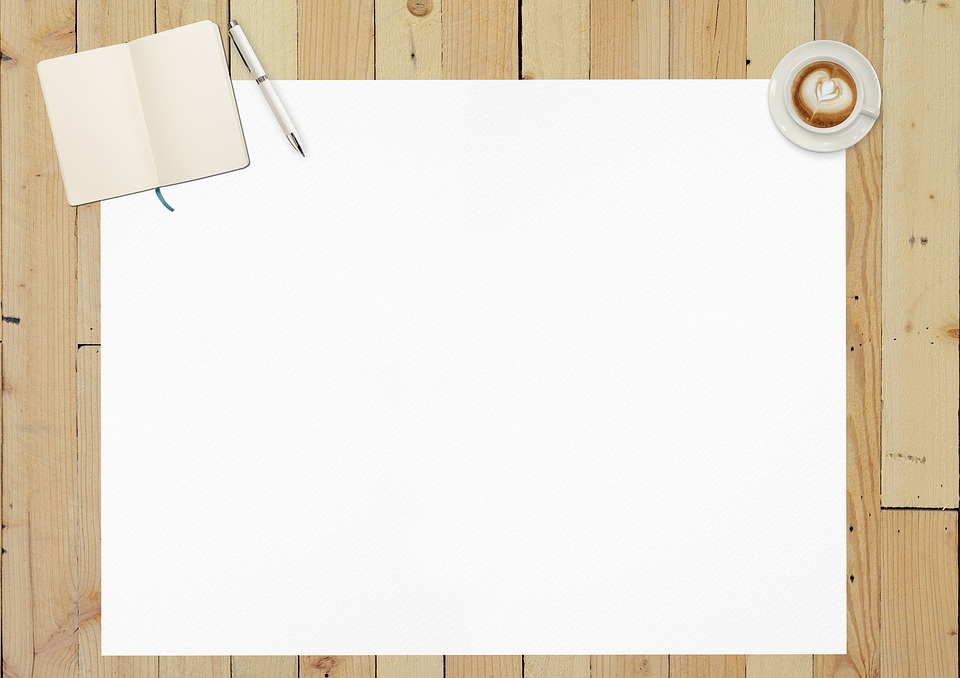 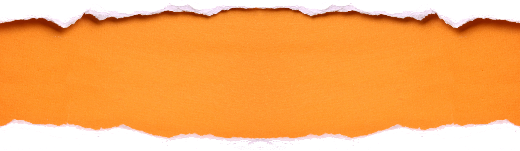 Pracovný list

8. kapitola
BIBLIA PRE VŠETKÝCH 2018
2. Kto povedal komu?
 
„Ľúto mi je zástupu, lebo už tri dni zotrvávajú  pri mne a nemajú čo jesť“


„Kto ich môže nasýtiť chlebom tu na púšti a ako?“


„Prečo toto pokolenie žiada znamenie?“

 
„Dajte si pozor a chráňte sa kvasu farizejov i kvasu Herodesa.“

 
„Vidím ľudí; zdá sa mi, akoby stromy chodili?“

 
„Choď mi z cesty, satan, lebo nemáš zmysel pre Božie veci, len pre ľudské!“
Ježiš učeníkom; Mk 8, 2
učeníci Ježišovi; Mk 8, 4
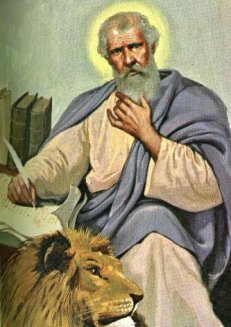 Ježiš farizejom; Mk 8, 12
Ježiš učeníkom; Mk 8, 15
slepec v Betsaide Ježišovi; Mk 8, 24
Ježiš Petrovi; Mk 8, 33
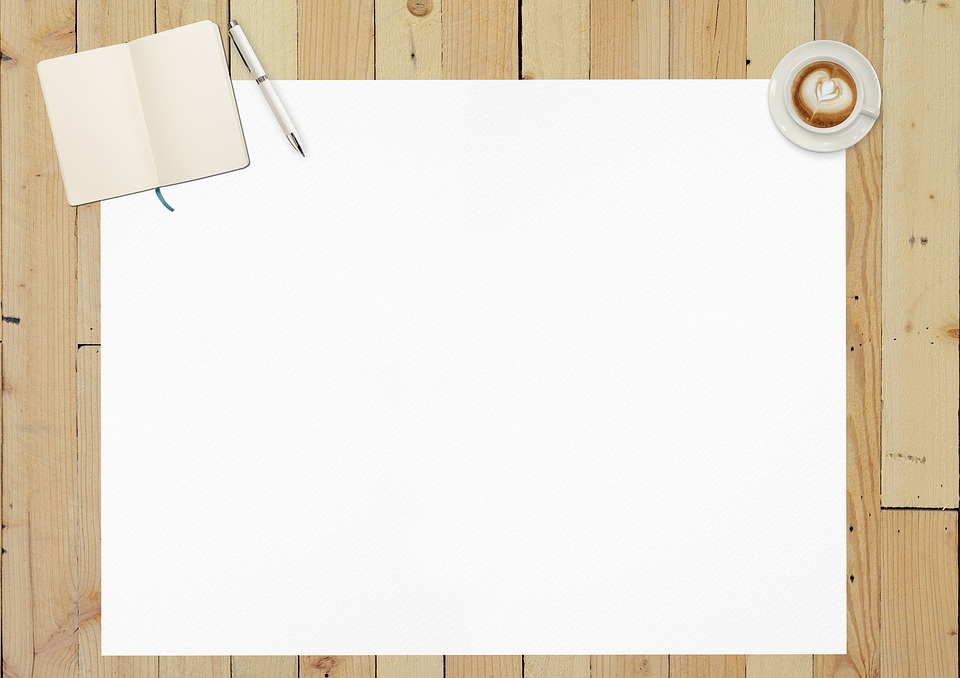 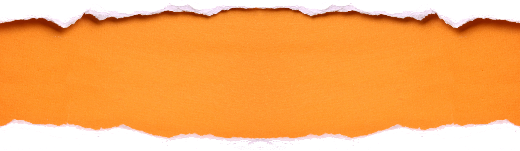 Pracovný list

8. kapitola
BIBLIA PRE VŠETKÝCH 2018
3. Doplň miesta, kde sa udiala daná udalosť.
 
V ktorej dedine uzdravil Ježiš slepca, ktorý uvidel ľudí, akoby stromy chodili?
 
Kde Peter vyznáva, že Ježiš je Mesiáš?
 
Kde boli učeníci s Ježišom, keď ich varoval pred kvasom farizejov?
 
Kde žiadali farizeji znamenie od Pána Ježiša?
 
Kde Ježiš rozmnožil druhýkrát chlieb?
Betsaida; Mk 8, 22
medzi dedinami okolo Cézarey Filipovej; Mk 8, 27-29
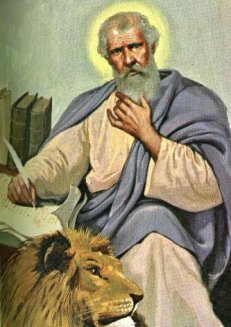 na lodi - na (Galilejskom) mori; Mk 8, 14-15
v dalmanutskom kraji; Mk 8, 10-11
pri Galilejskom mori v strede dekapolského kraja; Mk 7, 31
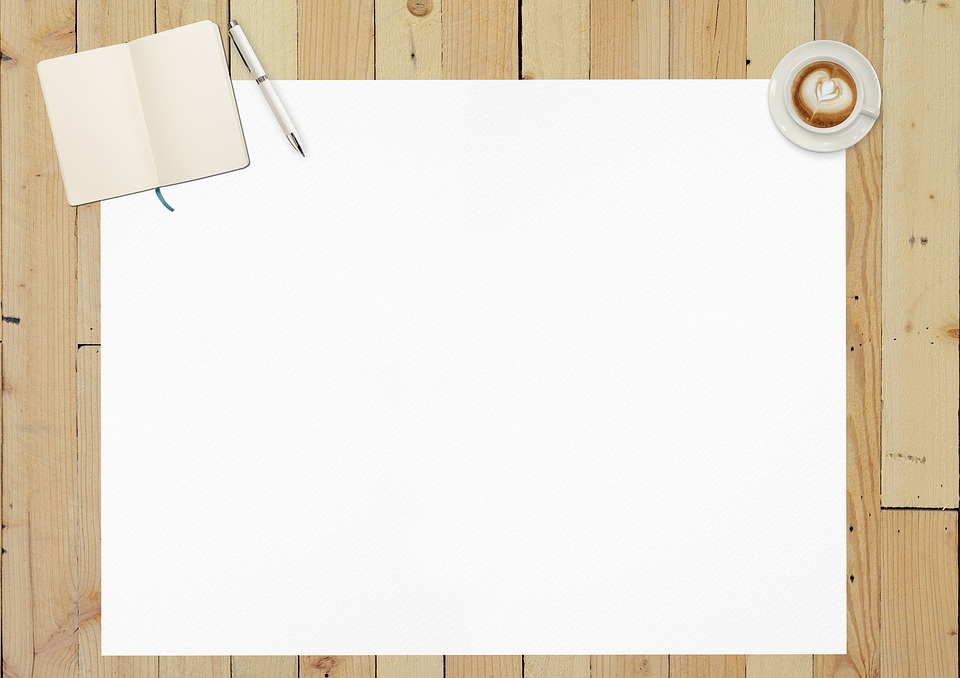 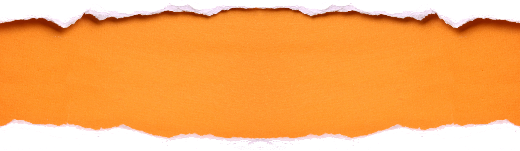 Pracovný list

8. kapitola
BIBLIA PRE VŠETKÝCH 2018
4. Roztrieďte pojmy k udalostiam
 
7 košov odrobín, zopár rybiek, 5 chlebov, 4000 ľudí, 12 košov odrobín, 2 ryby, 7 chlebov, 5000 mužov
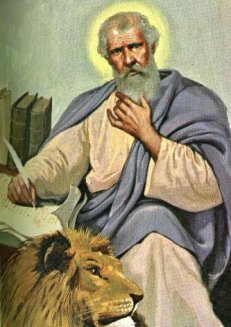 5. Doplň chýbajúce slová do textu
 
„Kto chce ................ za mnou, nech zaprie sám seba, vezme svoj ............... a nasleduje ma. Lebo kto by si chcel ................ zachrániť, stratí ho, ale kto stratí svoj život pre mňa a pre .................., zachráni si ho. Veď čo osoží človeku, keby aj celý ................ získal, a svojej duši by uškodil?! Lebo za čo vymení ............... svoju .................?! Kto sa bude ............... za mňa a za moje ................. pred týmto cudzoložným a hriešnym pokolením, za toho sa bude hanbiť aj .................. ............., keď príde v sláve svojho ............ so svätými anjelmi.“
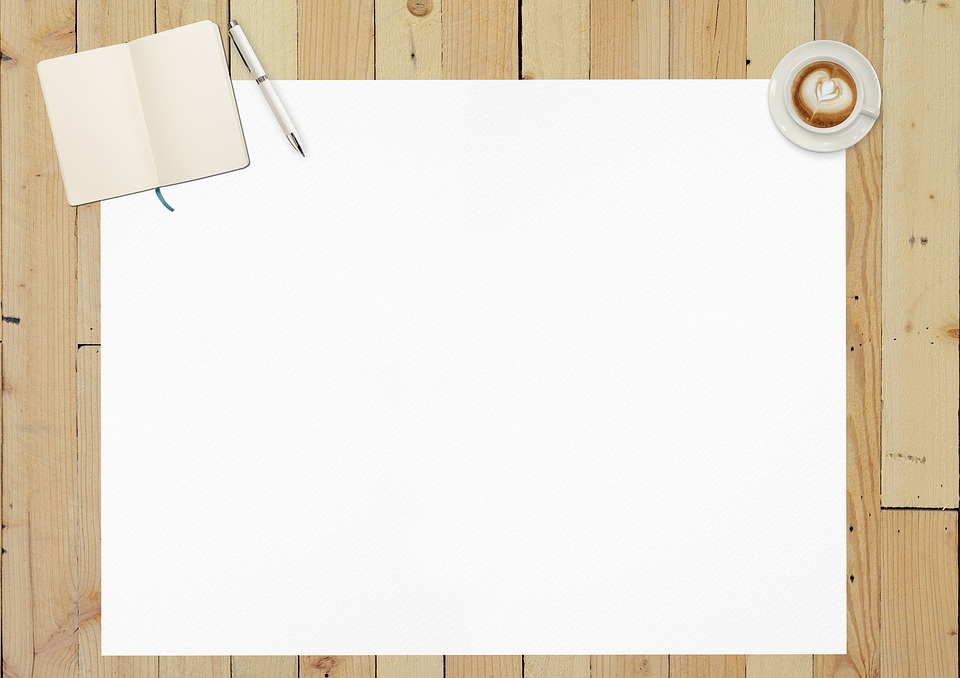 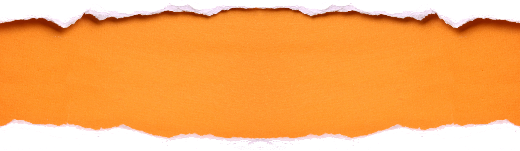 Pracovný list

8. kapitola
BIBLIA PRE VŠETKÝCH 2018
„Kto chce ísť za mnou, nech zaprie sám seba, vezme svoj kríž a nasleduje ma. 
Lebo kto by si chcel život zachrániť, stratí ho, ale kto stratí svoj život pre mňa a 
pre evanjelium, zachráni si ho. Veď čo osoží človeku, keby aj celý svet získal, 
a svojej duši by uškodil?! Lebo za čo vymení človek svoju dušu?! Kto sa bude 
hanbiť za mňa a za moje slová pred týmto cudzoložným a hriešnym pokolením, 
za toho sa bude hanbiť aj Syn človeka, keď príde v sláve svojho Otca so svätými 
anjelmi.“
Mk 8, 34-38
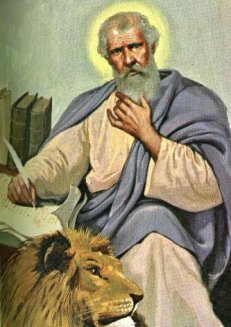 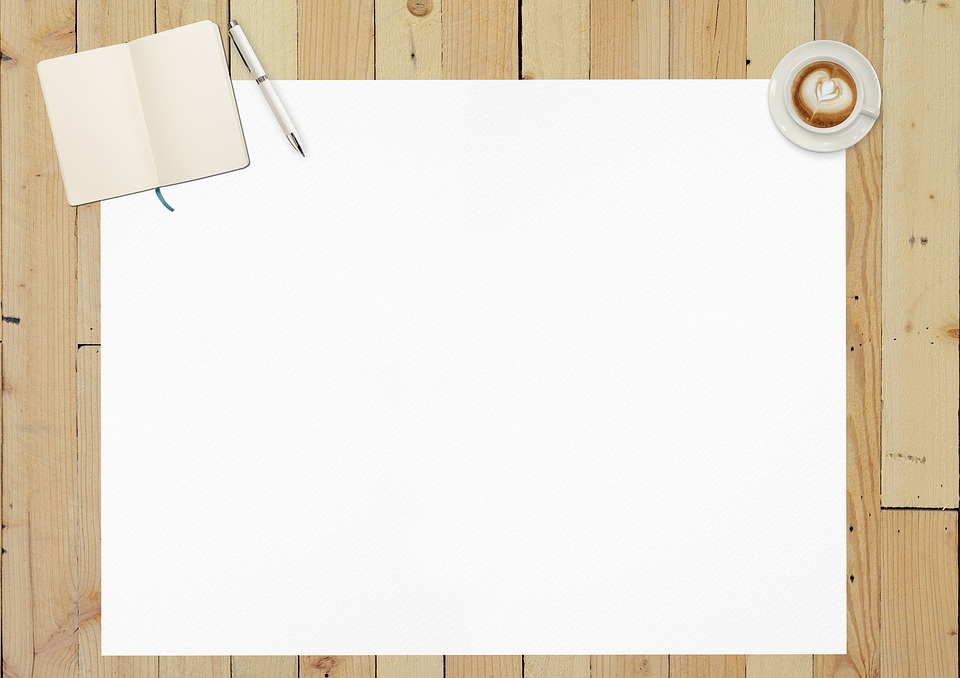 Pracovný list

8. kapitola
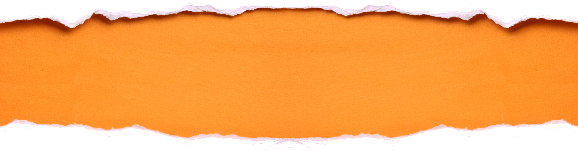 BIBLIA PRE VŠETKÝCH 2018

                Božie slovo s aplikáciou do dnešných dní
Niekedy môžme mať dojem, že Boh má akurát na starosti nejaké dôležitejšie veci, než aby sa zaoberal našimi problémami a starosťami. Niektorí ľudia majú doslova zábranu Bohu hovoriť o svojich trápeniach. Ale tak, ako sa pred dvetisíc rokmi Ježiš staral o to, že zástup okolo neho nemá čo jesť, tak sa aj dnes zaujíma o naše potreby. Nič nie je tak náročné, čo by On nedokázal vyriešiť a nič nie je v našom živote tak malicherné, že by ho to nezaujímalo. Uč sa dôverovať Mu. A keďže si Božím obrazom, uč sa podobne si všímať starosti a potreby ľudí okolo teba!
 


Silvano Faustin k tomuto úryvku vraví: „Ak bláznovi ukážeš na mesiac, on sa zahľadí na špičku tvojho prsta a bude tvrdiť, že tam žiadny mesiac nie je. Ježiš je ukazovák namierený na Božie milosrdenstvo­. On sám je Milosrdenstvo, ktoré sa pre nás stalo chlebom. Okrem toho nie je nič: on je Boh, je všetkým pre nás. Nezostáva nič iné, len ho spoznávať, klaňať sa mu, okúsiť ho a žiť z neho.“
V tých dňoch zasa bol pri ňom veľký zástup a nemali čo jesť. Zvolal učeníkov a povedal im: „Ľúto mi je zástupu, lebo už tri dni zotrvávajú pri mne a nemajú čo jesť. Ak ich prepustím domov hladných, poomdlievajú na ceste veď niektorí z nich prišli zďaleka.“ Mk 8,1-3
Prišli k nemu farizeji a začali sa s ním hádať. Žiadali od neho znamenie z neba, aby ho pokúšali. On si v duchu vzdychol a povedal: „Prečo toto pokolenie žiada znamenie? Veru, hovorím vám: Toto pokolenie znamenie nedostane.“ Nechal ich tam, znova nastúpil na loď a odišiel na druhý breh. Mk 8,11-13
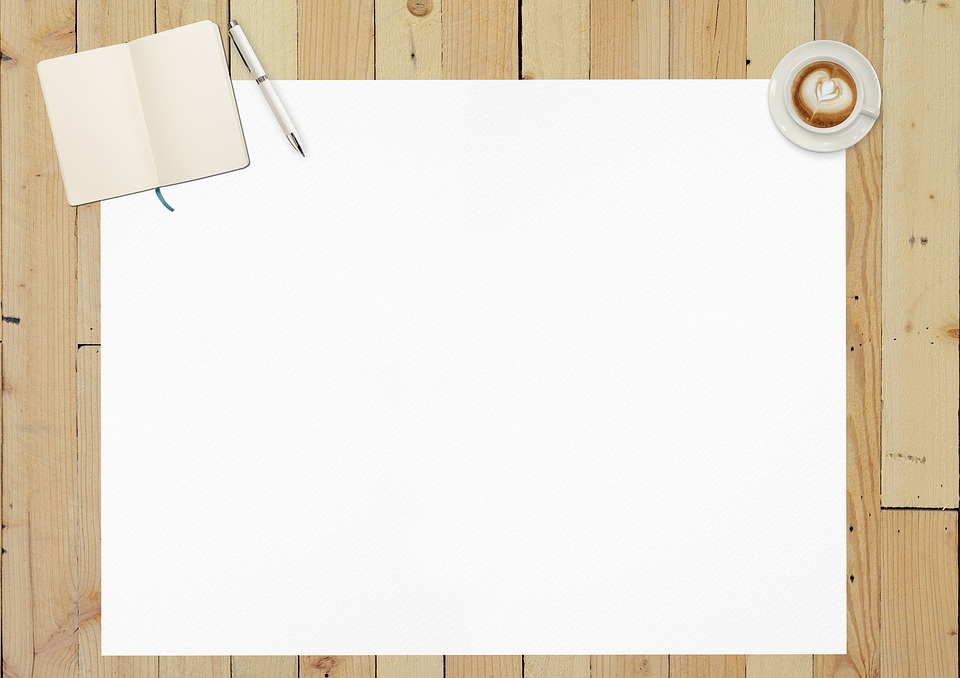 Pracovný list

8. kapitola
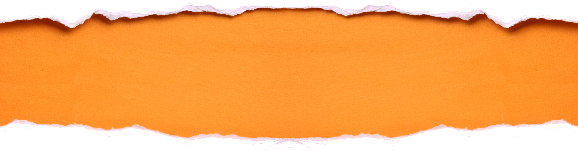 BIBLIA PRE VŠETKÝCH 2018

                Božie slovo s aplikáciou do dnešných dní
Ako Ježišovi učeníci prosme skôr o to, aby sme boli schopní vidieť, než si pýtať ďalšie znamenia. Tí, čo chcú dôkazy, robia to preto, lebo Bohu neveria. Potom im ale žiadne znamenie nepomôže. Miesto tohto mechanizmu vydierania dôverujme Bohu, lebo len to nás privedie k láske. Naša zaťatosť v pochybnostiach a v nevere zraňuje jeho srdce. To je Ježišov kríž. Ježiš už znamenia nedá. Do konca Markovho evanjelia sa spomenú už len dva zázraky. Ježiš teraz svojím učením začne uzdravovať naše oči, aby sme videli. Nehľadajme senzácie, ale počúvajme Ježišovo slovo. Ono nám dá schopnosť pochopiť a uveriť.

Farizeji a herodiáni sa spojili, aby Ježiša pripravili o život. Tieto skupiny nám nie sú tak vzdialené, ako by sme si mysleli. Ježišovi nepriatelia mali tvrdé srdce. Kto z nás môže povedať, že ho nemá? Rozhodli sa, že Ježiša zabijú. Moje hriechy ho stáli život. Jeden z jeho učeníkov ho zradí, druhý zaprie a ostatní utečú. V ktorom z týchto troch postojov nachádzam seba? Pokánie je nádejou pre nás všetkých. Ochvíľu začne doba Veľkého pôstu. Vstúp doň s duchom kajúcnosti a pros Ježiša, aby tvoje tvrdé srdce premenil.
 
Ježišovi učeníci si pamätajú všetko. Presne mu odpovedajú na jeho otázky. Vedia, ale nerozumejú. Sú ako človek, ktorý sa naučí všetky poučky a vzorce z matematiky, ale nevie ich použiť, aby vyrátal príklad. Sú ako človek, ktorý vie naspamäť celý katechizmus, ale stal sa nevercom, lebo nenašiel žiadne porozumenie právd viery. Nestretol Boha. To sa môže stať aj nám, keď študujeme Božie slovo: veľa sa naučíme, na súťaži možno dobre uspejeme, ale kresťanský život pôjde stále pomimo. Poznávajme Boha, poznávajme ho v jeho Slove, v učení Cirkvi. Ale poznávajme ho najmä srdcom – v modlitbe, v rozjímaní, v pokání, v Eucharistii... Potom naučené vedomosti budú mať pre nás zmysel.
On si v duchu vzdychol a povedal: „Prečo toto pokolenie žiada znamenie? Veru, hovorím vám: Toto pokolenie znamenie nedostane.“  Mk 8, 12
A on ich varoval: „Dajte si pozor a chráňte sa kvasu farizejov i kvasu Herodesa.“ Mk 8,15
... koľko košov ste naplnili odrobinami, keď som rozlámal päť chlebov piatim tisícom?“ 
Mk 8,19
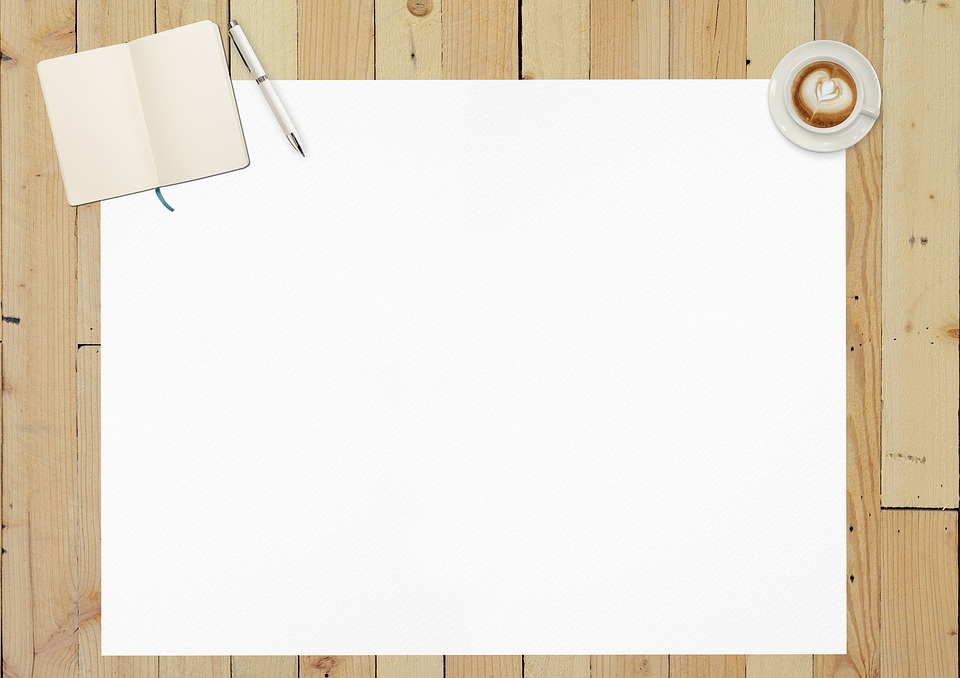 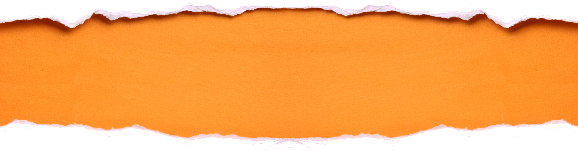 Pracovný list

8. kapitola
BIBLIA PRE VŠETKÝCH 2018

           Božie slovo s aplikáciou do dnešných dní
Priviedli k nemu slepca. Predtým hluchonemý, teraz zase slepý je privedený k Ježišovi niekým iným. Spravidla sa človek ku Kristovi dostáva tak, že ho privedie niekto, kto Boha pozná. Je to naša úloha a zodpovednosť. Ak by sme túto zodpovednosť necítili, boli by sme ako Kain, keď sa necítil byť zodpovedným za svojho brata (por. Gn 4,9). Keď vidím okolo seba ľudí, ktorí Ježiša nepoznajú, alebo ho poznajú, ale s ním nežijú, mala by ma táto skutočnosť znepokojovať. Túžme privádzať k Bohu svojich blížnych. Ale nezabúdajme na predpoklad: musíme poznať Ježiša. Dôverne. Nielen mať informáciu o ňom. Preskúmaj dnes svoj vzťah k Bohu!
 
Niekedy o nás kresťanoch ľudia vravia, že sme zaslepení, lebo sa riadime jeho slovom. Skutočne slepý je však ten, kto nevidí pravdu o sebe a o Bohu. Pýtajme sa Boha ako učiteľka Cirkvi, sv. Katarína Sienská: „Kto si ty, Bože a kto som ja?“ Nevedieť kto som, odkiaľ prichádzam a kam idem a načo som v skutočnosti na tomto svete – to je najväčšia temnota. Prosme Boha, aby nám otvoril oči; aby sme žili v jeho svetle a aby sme toto jeho svetlo mohli šíriť ďalej. 

Ježiš uzdravuje slepého pozvoľna, aby sme pochopili, že niektoré uzdravenia z hriechu budú skôr postupné ako náhle. Duchovné pravdy tiež obyčajne nechápeme okamžite jasne, ale postupne dozrievame v ich poznaní. Toto naše osvecovanie nebude nikdy dokonalé. Je to úsilie, ktoré nemá svoj koniec. Buďme trpezliví a pokorní a potom bude naša snaha odmenená úspechom.
Tak prišli do Betsaidy. Tam priviedli k nemu slepca a prosili ho, aby sa ho dotkol. Mk  8,22
Tak prišli do Betsaidy. Tam priviedli k nemu slepca a prosili ho, aby sa ho dotkol. Mk  8,22
Potom mu znova položil ruky na oči.  Tu začal vidieť i celkom ozdravel a všetko videl zreteľne. Mk  8,25
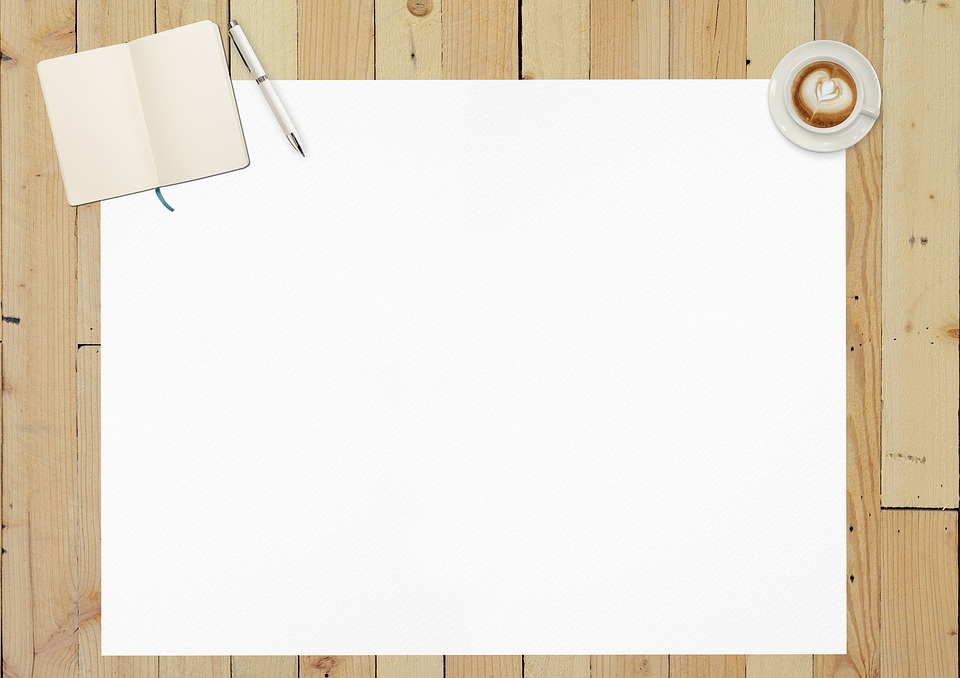 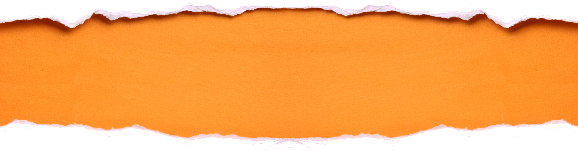 Pracovný list

8. kapitola
BIBLIA PRE VŠETKÝCH 2018

           Božie slovo s aplikáciou do dnešných dní
Peter bol ochotný prijať slávu plynúcu z toho, že nasleduje Mesiáša, nebol však pripravený prijať utrpenie. Kresťanský život nie je vydláždenou cestou, na ktorej nás nečakajú žiadne problémy, iba pohodlie a bohatstvo. To je tzv. „evanjelium prosperity“, o ktorom pápež František povedal, že to nie je pravé evanjelium. Pamätajme na Ježišovu výzvu: „Kto chce ísť za mnou, nech zaprie sám seba, vezme svoj kríž...“  (Mk 8, 34).



Ježiš vraví Petrovi doslova: „Choď za mňa!“ Učeník Ježiša nasleduje, nejde pred ním, nesnaží sa ukazovať mu cestu. Dôveruje Ježišovi, že on pozná najlepšie cesty. Je to naozaj satanské pokušenie – nedôverovať Bohu a jeho prozreteľnosti, ale snažiť sa vymeniť si s Ježišom úlohy: chcieť, aby poslúchal nás miesto toho, aby sme my poslúchali Ježiša. Ako často Bohu doslova „predpisujeme“ svoje riešenia a od neho chceme len to, aby ich zrealizoval. Spomeňme si na modlitbu Pána a modlime sa s pokorou: „Buď vôľa Tvoja“, nie moja.

Ježiš nenazýva Petra satanom preto, lebo by hovoril niečo diabolské. Naopak, on hovorí „len“ príliš ľudsky. To satanské vyzerá veľmi ľudské a Boh naopak vyzerá neľudský. Je to diablova lesť. Diabol nikdy nebol človekom, Boh áno. Diabol nemôže byť ľudský, Boh sa ľudským stal, aby nás urobil božskými. Koľkokrát sa ľudia dožadujú, aby sme našu vieru urobili „ľudskejšou“. Sami by sme niekedy radi robili kompromisy, aby sme neboli považovaní za bigotných, ale aby sme boli ľudskí. Spravidla ide o zrieďovanie evanjelia. Našou úlohou nie je byť ľudskejší, ale božskejší. Boh, ktorý sa ľudským stal, vie ako na to. Dôverujme mu.
Hovoril im to otvorene. Peter si ho vzal nabok a začal mu dohovárať. On sa obrátil. Pozrel sa na svojich učeníkov a Petra pokarhal: „Choď mi z cesty, satan, lebo nemáš zmysel pre Božie veci , len pre ľudské!“ 
Mk  8,32-33
On sa obrátil. Pozrel sa na  svojich učeníkov a Petra pokarhal: „Choď mi z cesty, satan, lebo nemáš zmysel pre Božie veci , len pre ľudské!“ Mk  8,33
On sa obrátil. Pozrel sa na  svojich učeníkov a Petra pokarhal: „Choď mi z cesty, satan, lebo nemáš zmysel pre Božie veci , len pre ľudské!“ Mk  8,33
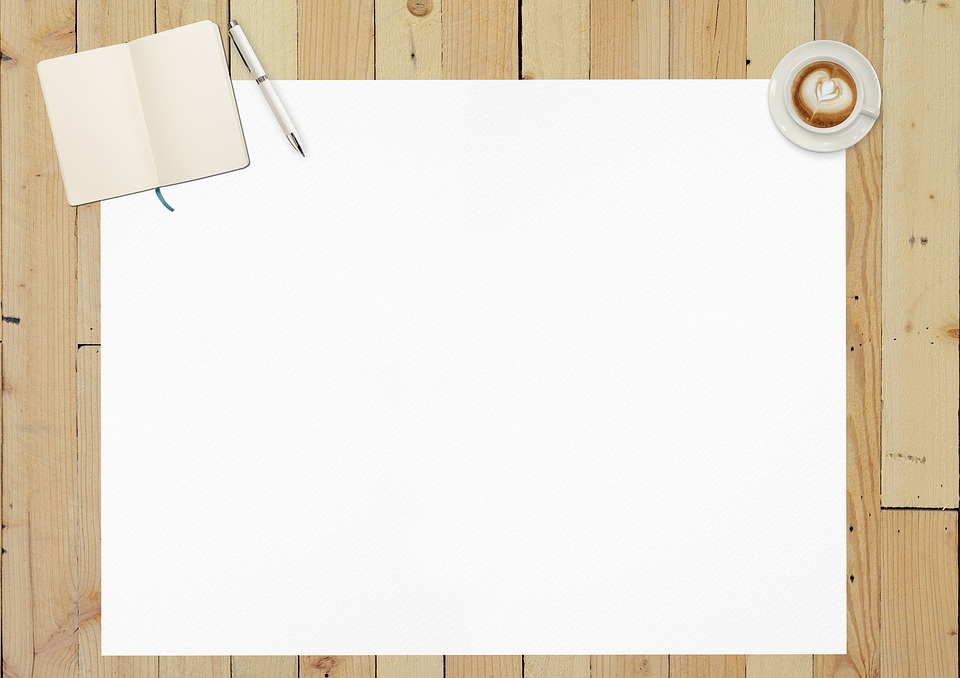 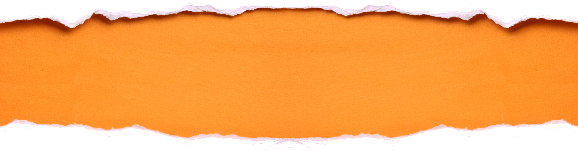 Pracovný list

8. kapitola
BIBLIA PRE VŠETKÝCH 2018
Myšlienky cirkevných otcov: 

Gregor Veľký - Po obrátení ľudia začínajú myslieť hovoriť a konať podľa Božích prikázaní. Pán ich nechce poslať hladných do svojich domovov, aby neoslabli po duchovnej stránke. Obrátenci zoslabnú, ak ich Cirkev pošle domov bez potravy posvätného učenia. Musia byť preto nasýtení posvätným povzbudením, aby sa príliš neunavili na ceste životnej púte.
Gregor Veľký - „Prišli zďaleka“ znamená, že boli veľmi vzdialení od Boha, lebo sa oddali zlým skutkom. Je potrebné dať najesť aj týmto, ktorí prišli zďaleka, lebo obráteným kajúcnikom sa musí  podávať sväté učenie, aby v Bohu obnovili svoje sily, ktoré stratili v hriechoch.
Augustín - Keď sa vysvetľuje Písmo, istým spôsobom sa láme chlieb. Veriaci ho prijímajú s veľkou radosťou a sýtia sa pri stole tohto chleba, aby boli silní v dobrých skutkoch. Aj biskup musí požívať stravu Slova, ktorú potom odovzdáva veriacim. V nebi majú totiž biskup i veriaci spoločnú komoru, lebo odtiaľ pochádza Božie slovo. 
Béda Ctihodný - Znamenie nebude dané tomuto pokoleniu, teda tým, ktorí pokúšali Pána a odmietajú jeho slová. Žiadali znamenie, aby pokúšali Pána. Chceli znak z neba a on im dával na zemi mnohé nebeské znaky. predovšetkým dal znak z neba tým, ktorí skutočne hľadali tvár Boha Jakubovho, keď pred apoštolmi vystúpil do neba, keď naplnil Cirkev a veriacich Duchom Svätým, poslaným zhora. 
Béda Ctihodný - „Kvas farizejov“ znamená uprednostniť ľudské tradície pred Božím zákonom alebo kázať slovami o Božom zákone a protirečiť mu životom. „Kvasom Herodesa“ je pokúšať Pána a neveriť jeho učeniu ani jeho skutkom.
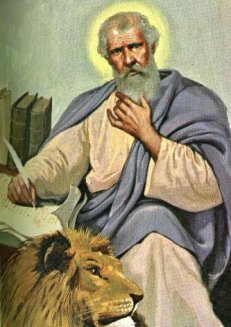 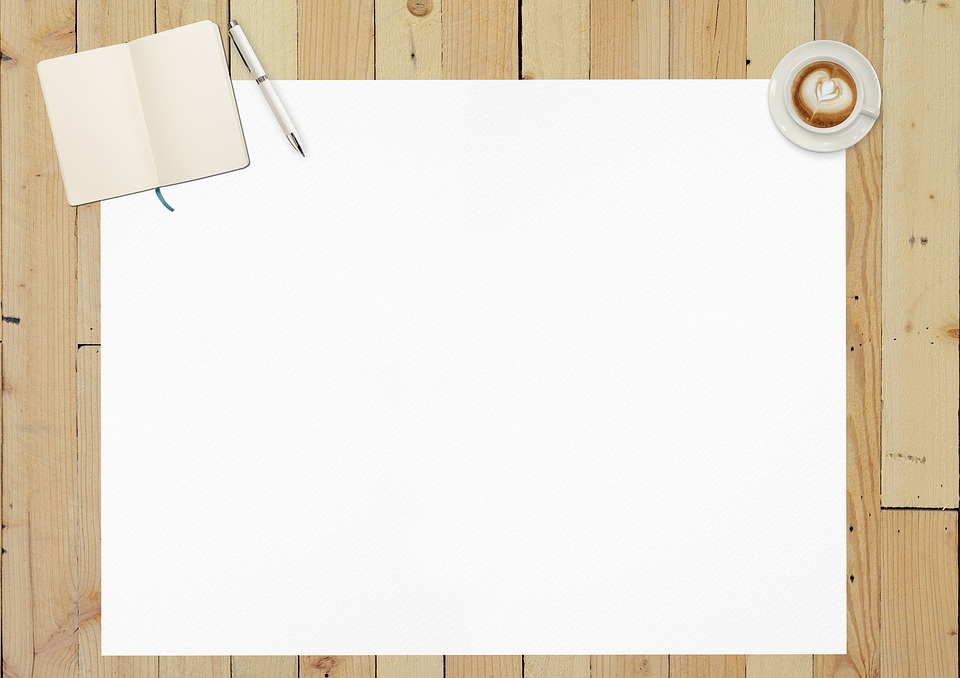 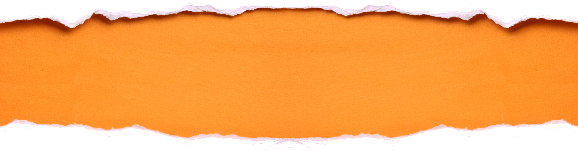 Pracovný list

8. kapitola
BIBLIA PRE VŠETKÝCH 2018
Myšlienky cirkevných otcov: 

Hieronym - Pán vyviedol slepého von z dediny. Pán ho stretol v Betsaide, teda predpokladáme, že jeho dom bol v dedine. Pán mu po uzdravení vraví, aby šiel domov, ale nie do dediny. To znamená, že sa nemá vrátiť do domu, ktorý bol predtým jeho domovom, t.j. do synagógy, kde vládne židovský Zákon, ale do Cirkvi. Podobne ako vraví apoštol: „Cirkev, ktorá je Božím domom“ (1Tim 3,15). Pánove slová, adresované slepcovi, teda môžeme chápať takto: „Vráť sa do domu, do domu viery, vráť sa do Cirkvi a nevstupuj už viac do židovskej dediny. 
Béda Ctihodný - „Mesiáš“ je to isté ako „Kristus“, a po grécky i latinsky to znamená „Pomazaný“. Preto sa aj krizma nazýva pomazaním. Pán je nazvaný „Pomazaný“, lebo ho „Boh pomazal Duchom Svätým a mocou“ (Sk 10,38).  V krste sú všetci kresťania pomazaní neviditeľnou krizmou, dostávajú milosť Ducha Svätého a od mena Kristus sa odvodzuje ich meno, kresťania. 
Béda Ctihodný - „Satan“ znamená „nepriateľ, protivník“. Pán nazval Petra satanom, lebo rozprával proti jeho vôli, stal sa jeho protivníkom. Nemyslím si, ako niektorí tvrdia, že by Pán nenapomínal Petra, ale diabla, ktorý Petrovi našepkával, čo má povedať. Chyba apoštola pochádzala z prílišnej horlivosti, nie z diablovej provokácie. Satanovi Ježiš hovorieva v evanjeliách: „Choď preč, satan!“ Petrovi však doslovne vraví: „Choď za mňa, satan!“ To znamená, že Ježiš mu chcel povedať, aby nasledoval jeho slová.
Augustín - „Nech zaprie.“ Všetko, čo je ťažké v príkazoch, uľahčuje láska. Veď vieme, koľko obiet sa robí pre lásku. Ľudia vytrpia mnoho protivenstiev, znášajú veľa neznesiteľných pomerov, len aby dosiahli predmet svojej lásky. Napríklad veľa utrpenia musí prekonať chamtivý, ktorý miluje peniaze, alebo ctižiadostivý, ktorý miluje kariéru. Prečo sa teda čudovať, ak ten, kto miluje Krista, zapiera sám seba?
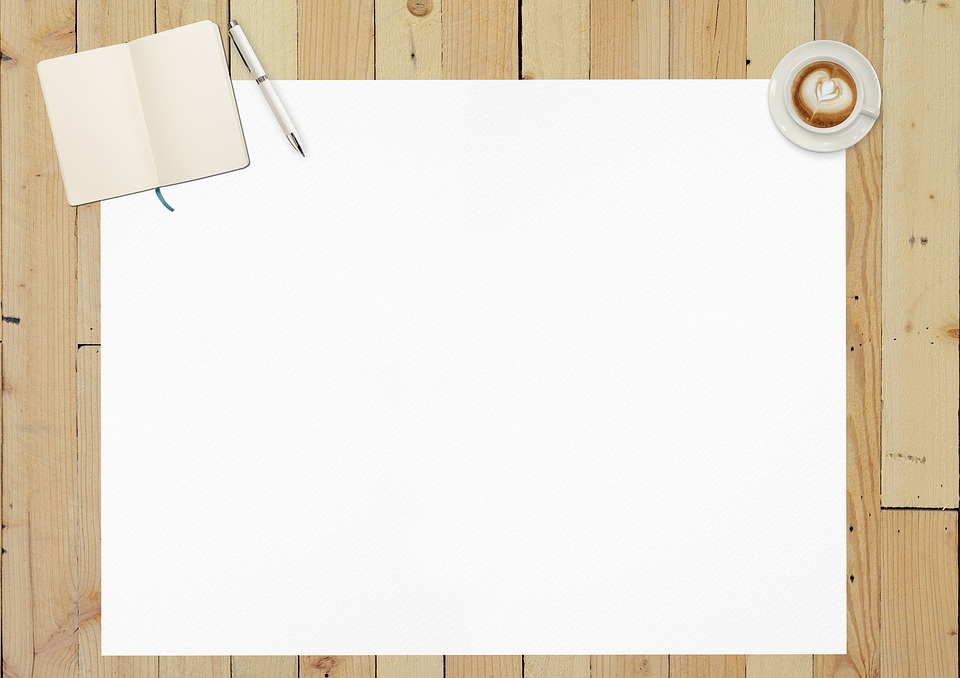 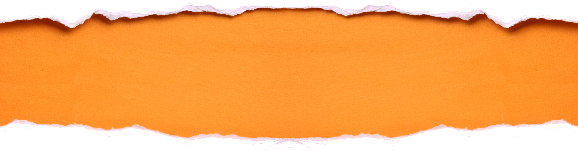 Pracovný list

8. kapitola
BIBLIA PRE VŠETKÝCH 2018


Božie  slovo v  ucení  Cirkvi
ˇ
Druhé rozmnoženie chleba: KKC 1151, 1329

Uzdravenie slepca v Betsaide: KKC 699, 1504

Petrovo vyznanie: KKC 440, 472 

Prvá predpoveď utrpenia: KKC 557, 572-572, 601, 649, 713-716

Ako nasledovať Ježiša: KKC 459, 618, 1615, 2544
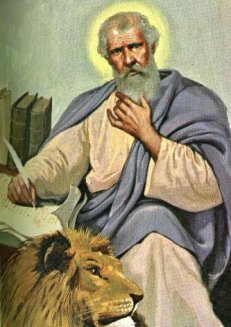 Božie slovo s aplikáciou do dnešných dní 
                        pripravuje d.p. Mgr. Andrej Šottník, oratorián sv. Filipa Nériho.